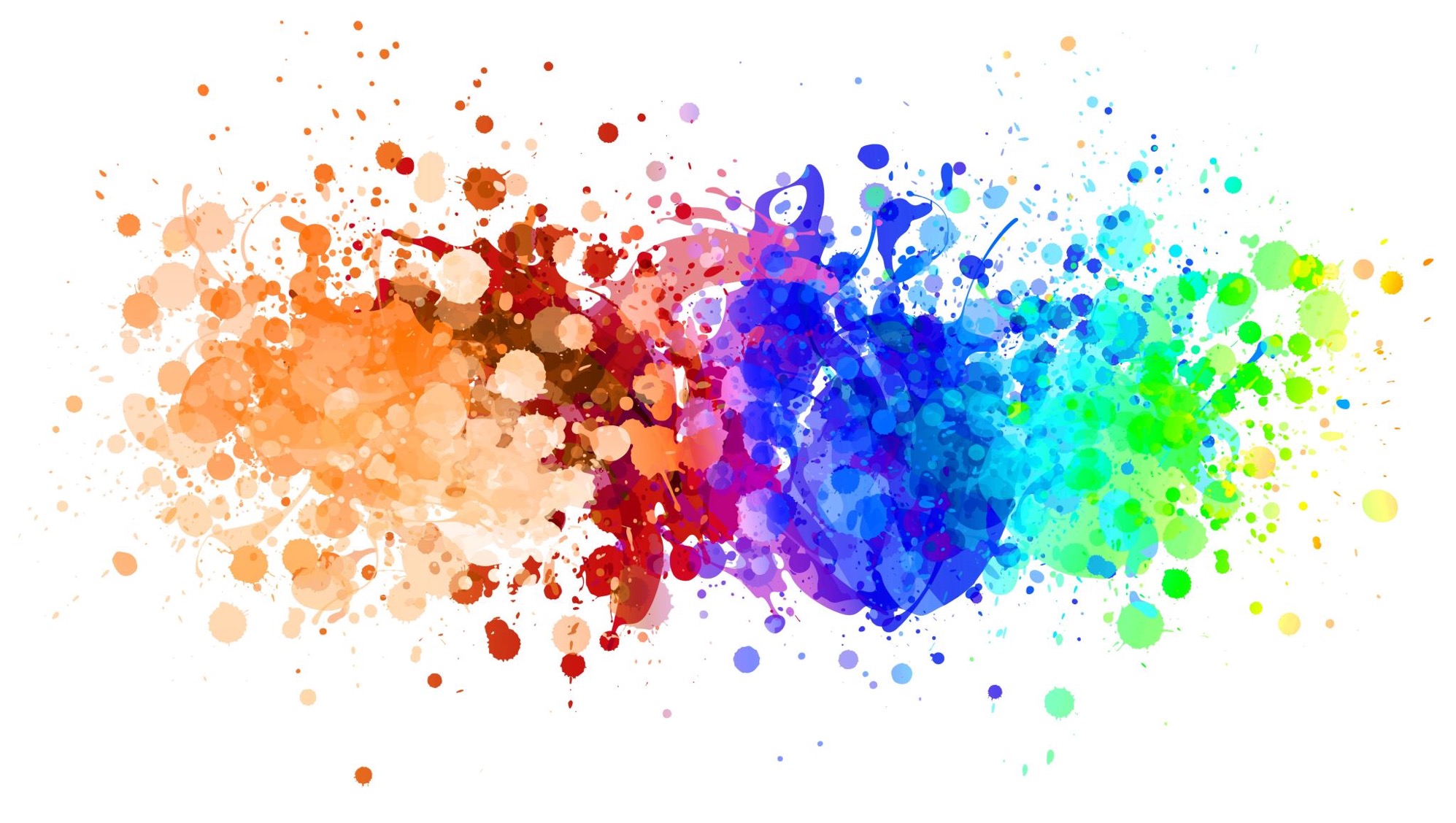 Svetski dan borbe protiv artritisa- 2023.
Uruženje obolelih od reumatskih bolesti Srbije - ORS
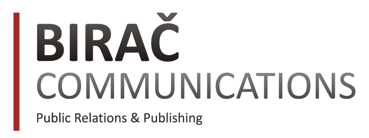 Svetski dan borbe protiv artrtisa- 2023.
Konferencija za medije
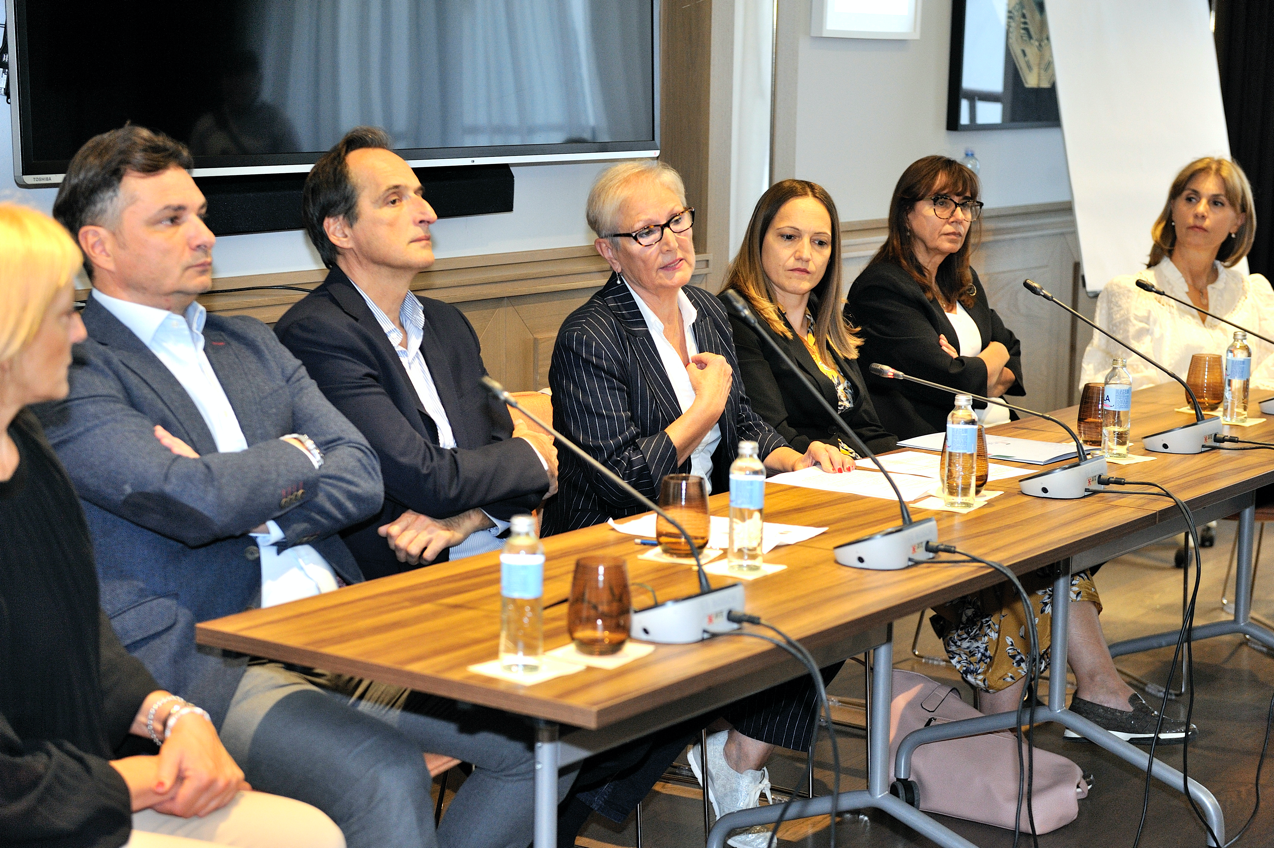 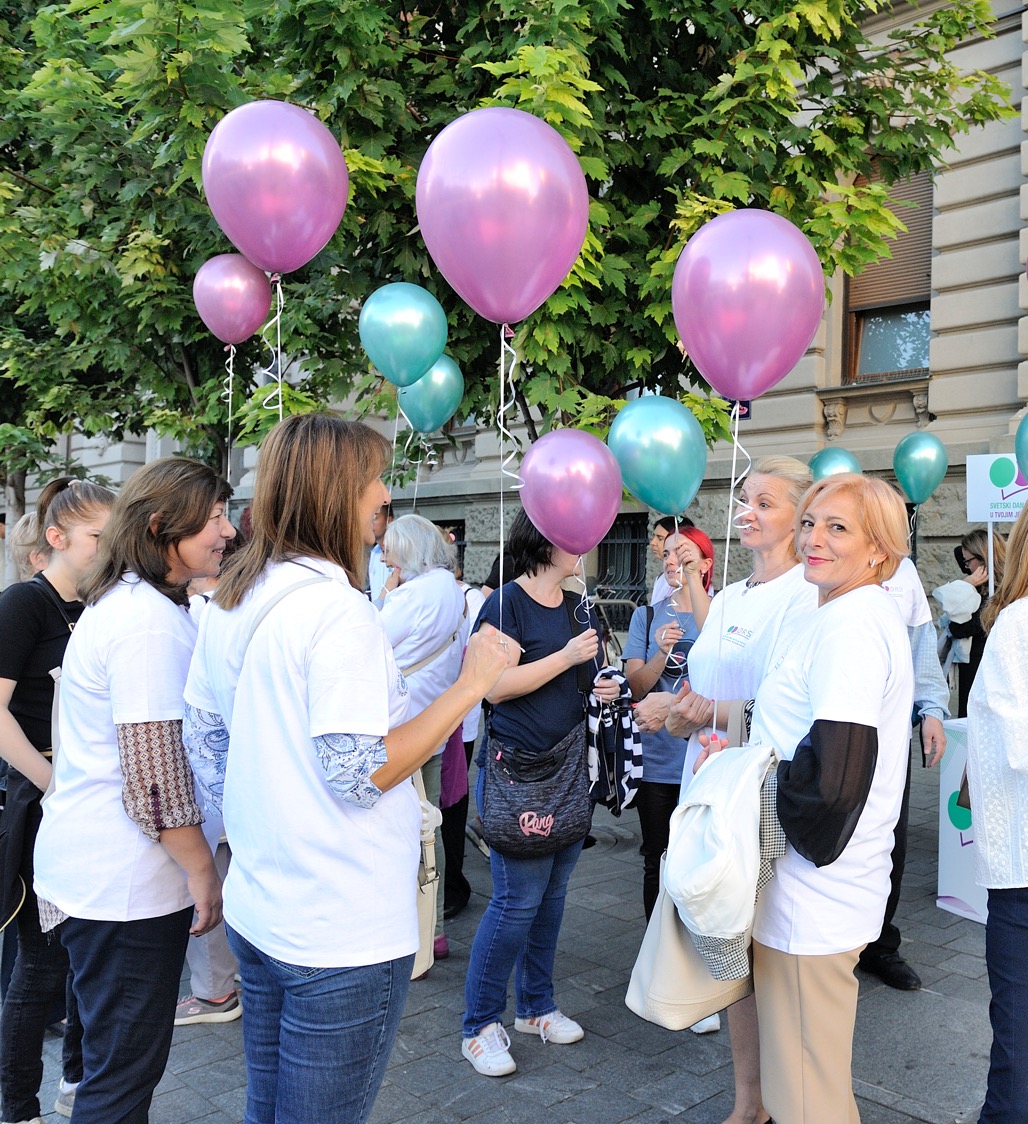 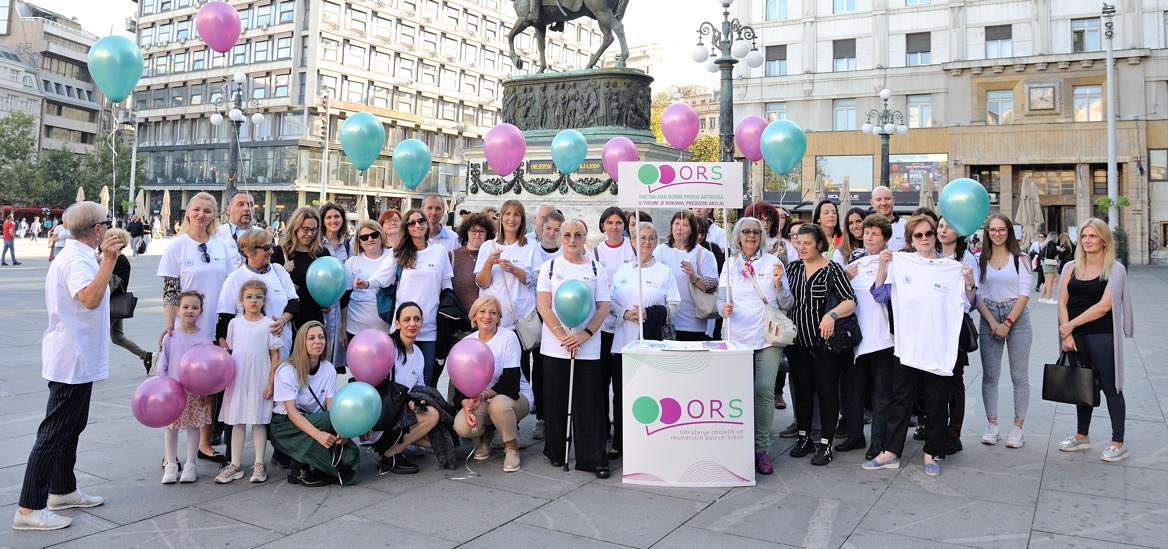 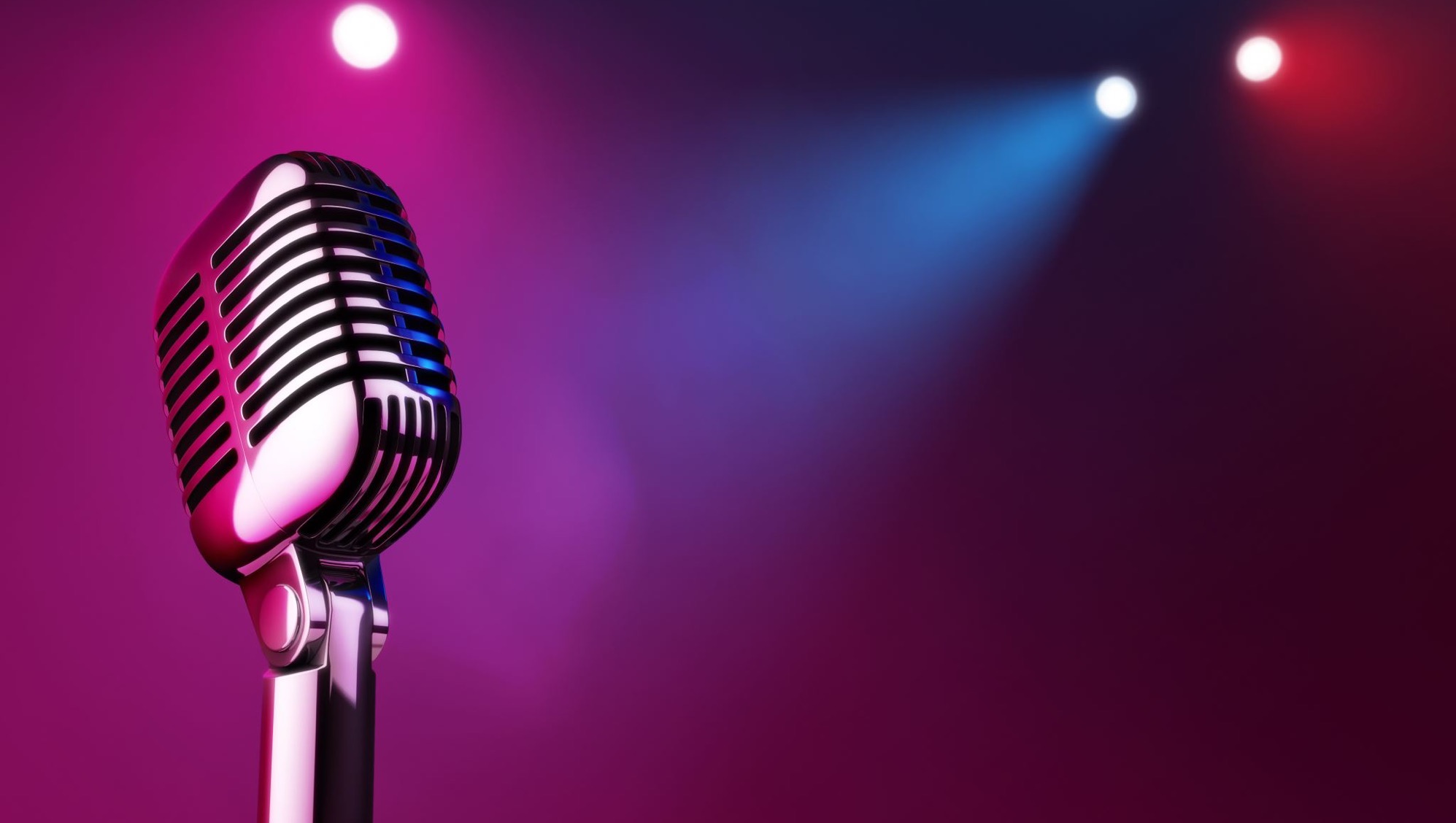 Medijske objave
Ovogodišnjom kampanjom registrovano je 23 medijske objave  i to u sledećim medijima:
 Politika, Danas, Informer, Srpski telegraf, Kurir, kurir.rs, beta, RTS1, rts.rs TV Studio b, TV Pink Vesti, TV Nova S, TV happy( 2 emitovanja) E-klinika, Telegraf.rs, Nedeljnik, Radio Beograd 1 ( 2 puta), Espreso rs, Vesti.rs, alo.rs
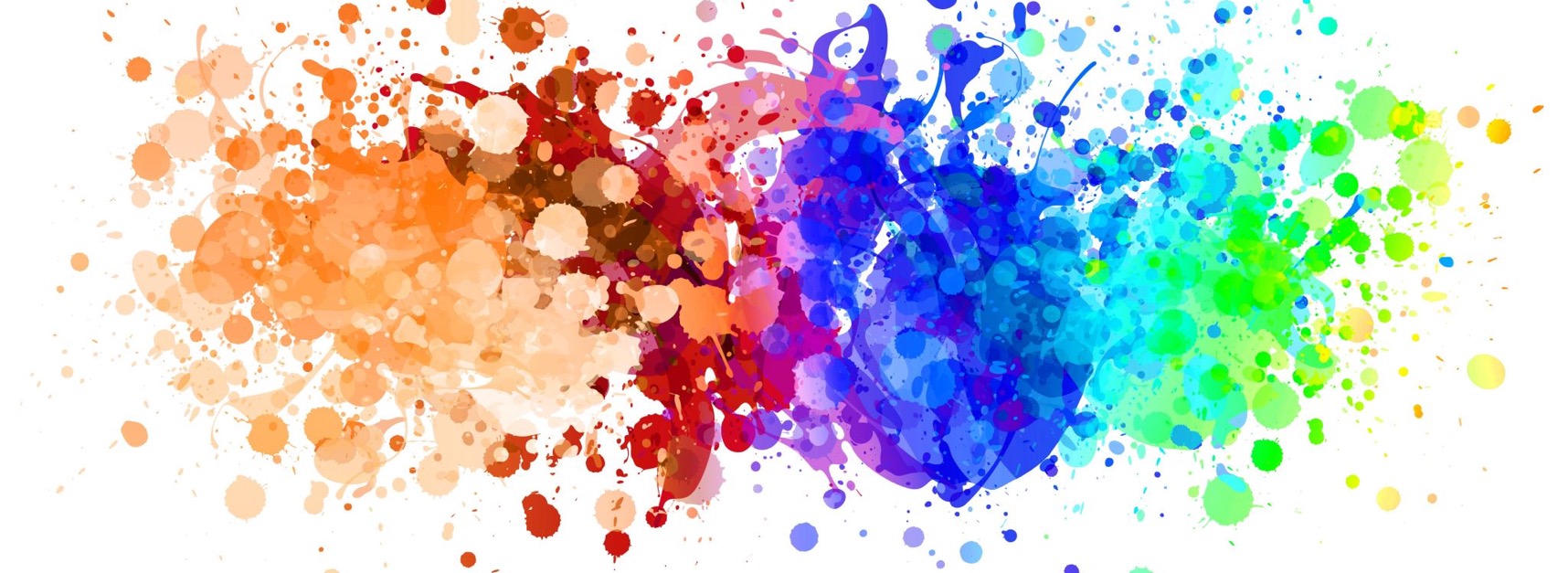 Svetski dan borbe protiv artritisa- 2023.
Primeri medijskih objava
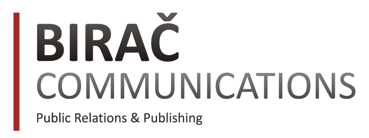 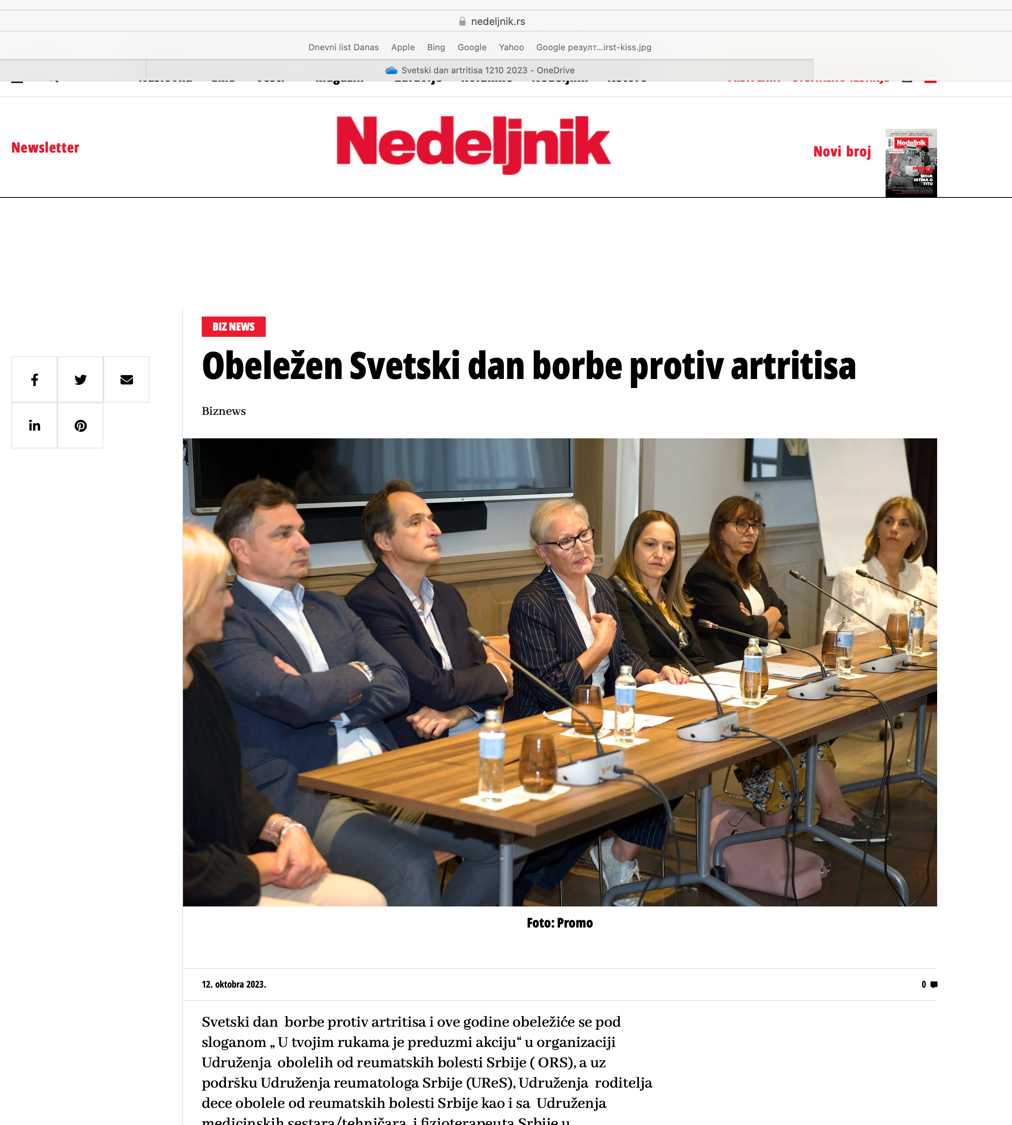 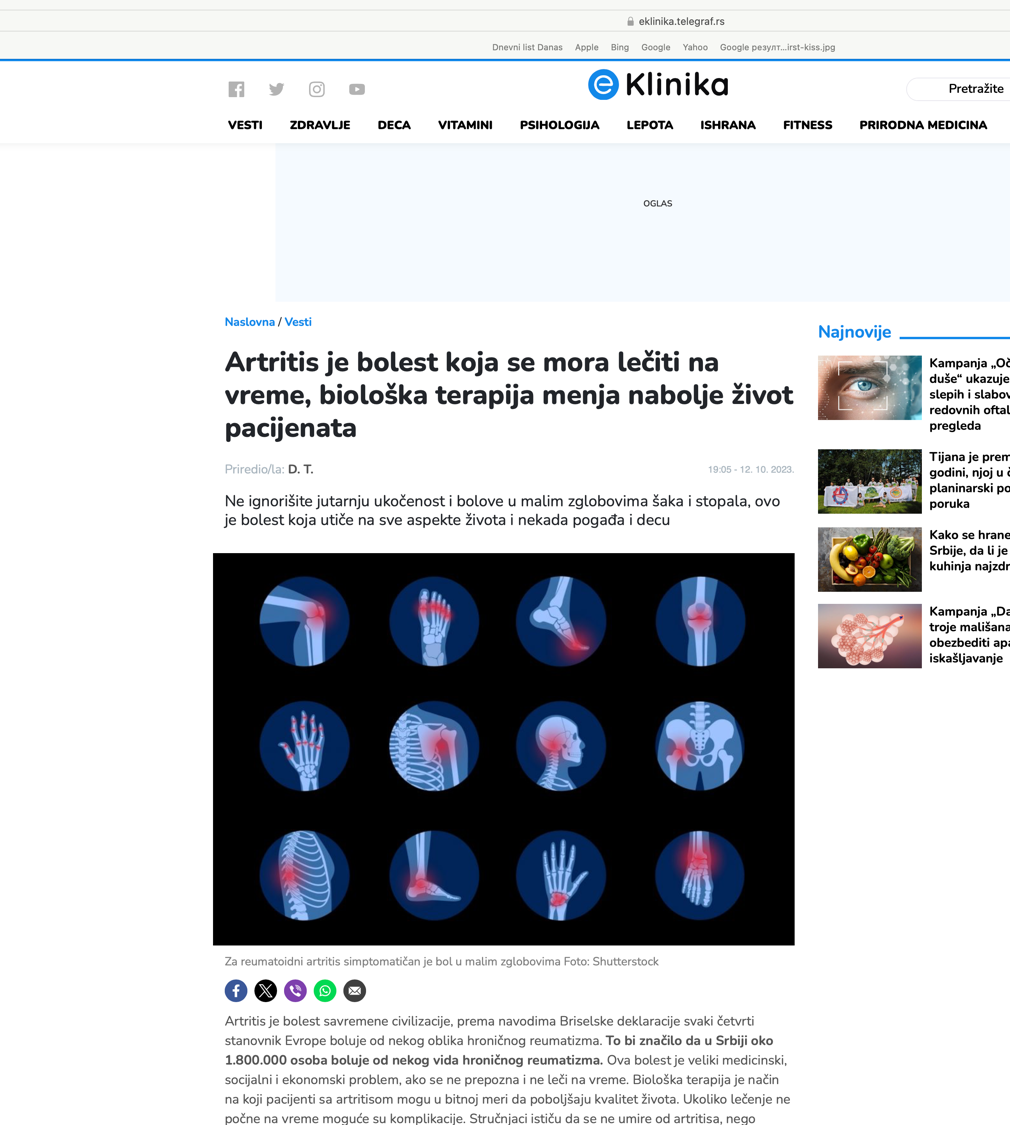 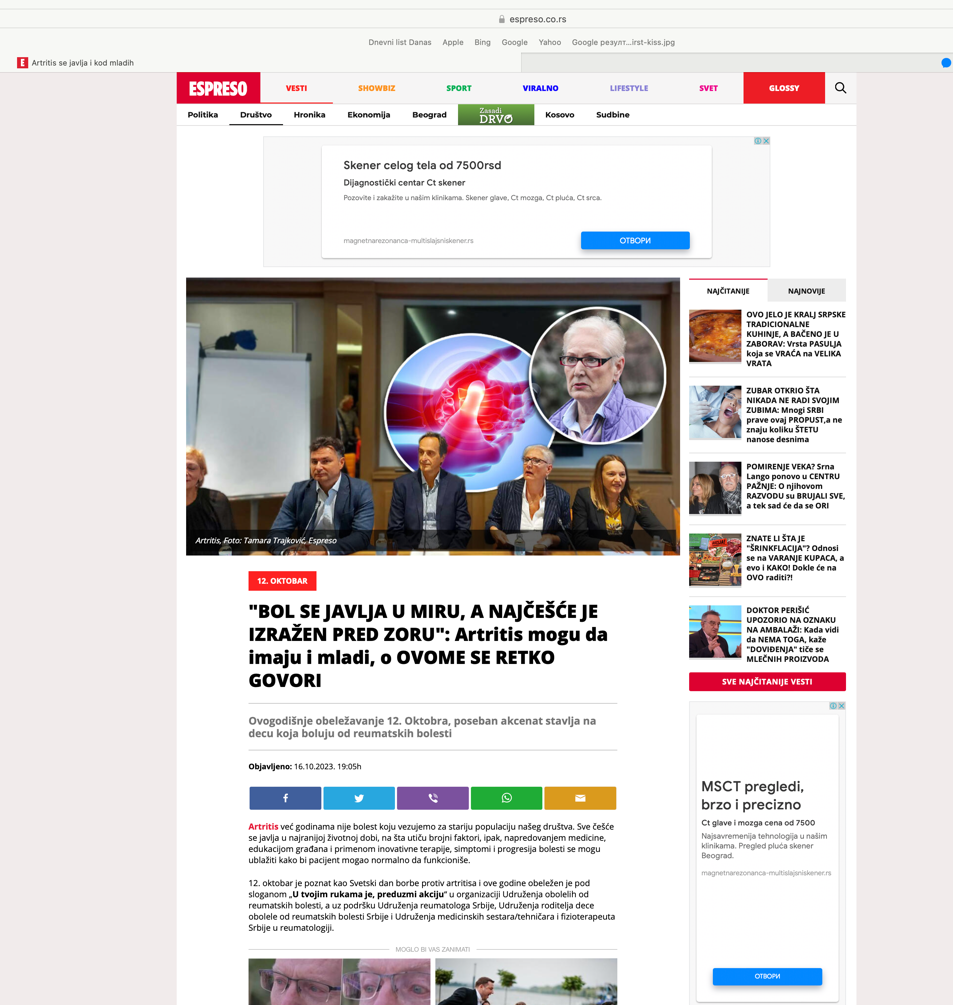 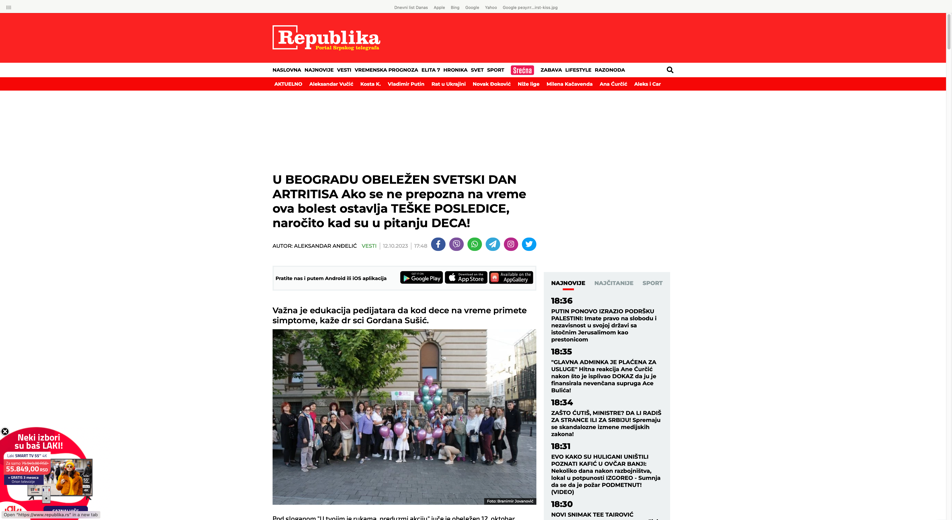 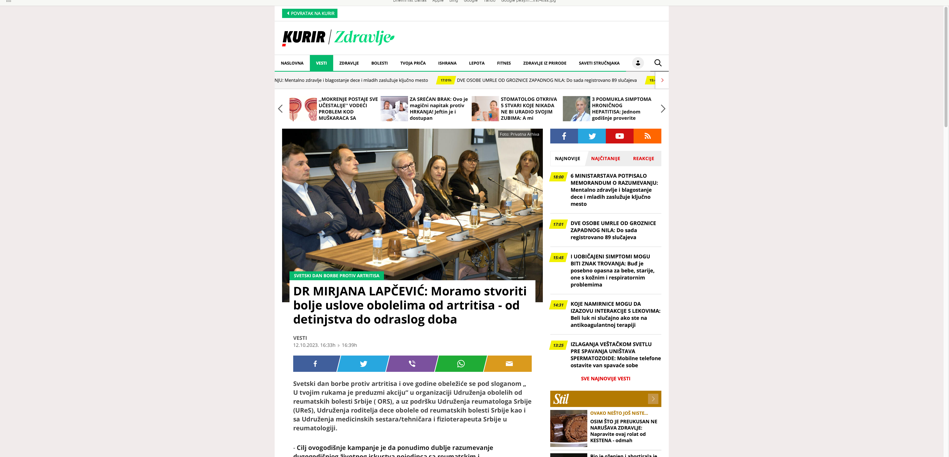 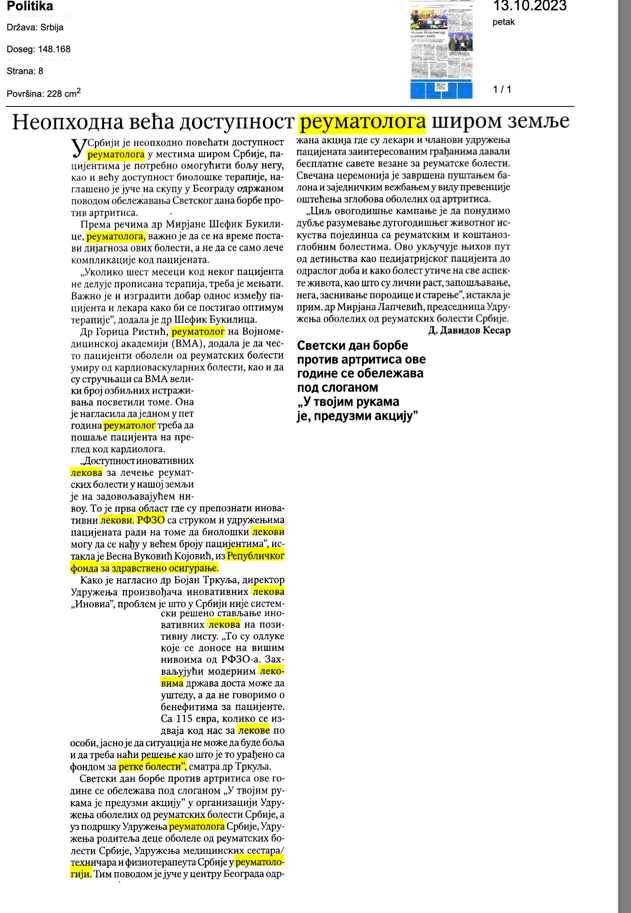 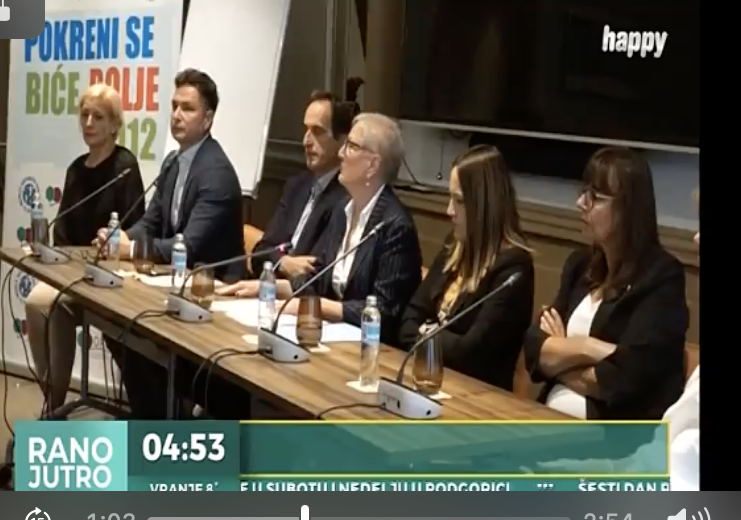 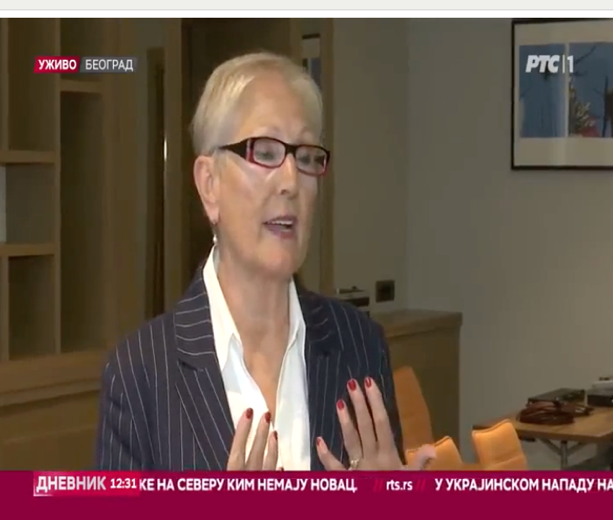 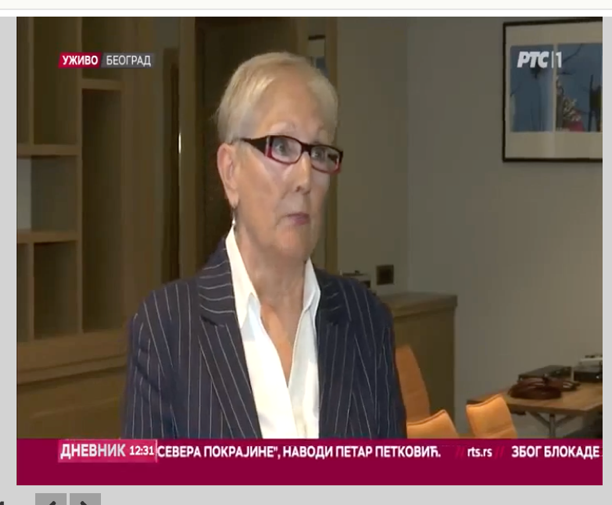